ATLAS Masterclass-in-a-box
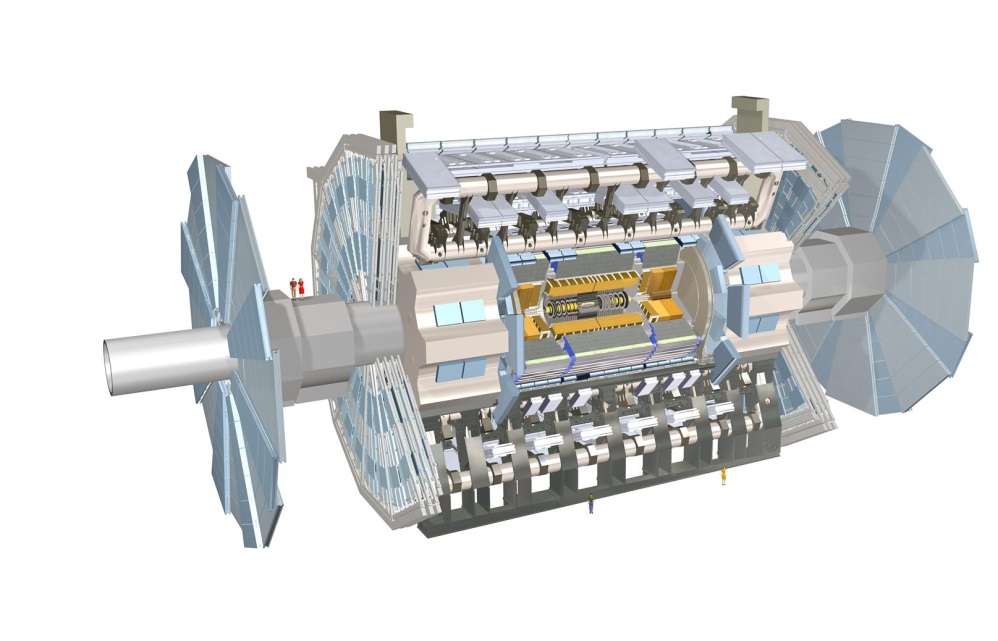 Data File 4 (Events 121-160)
MC Event #121
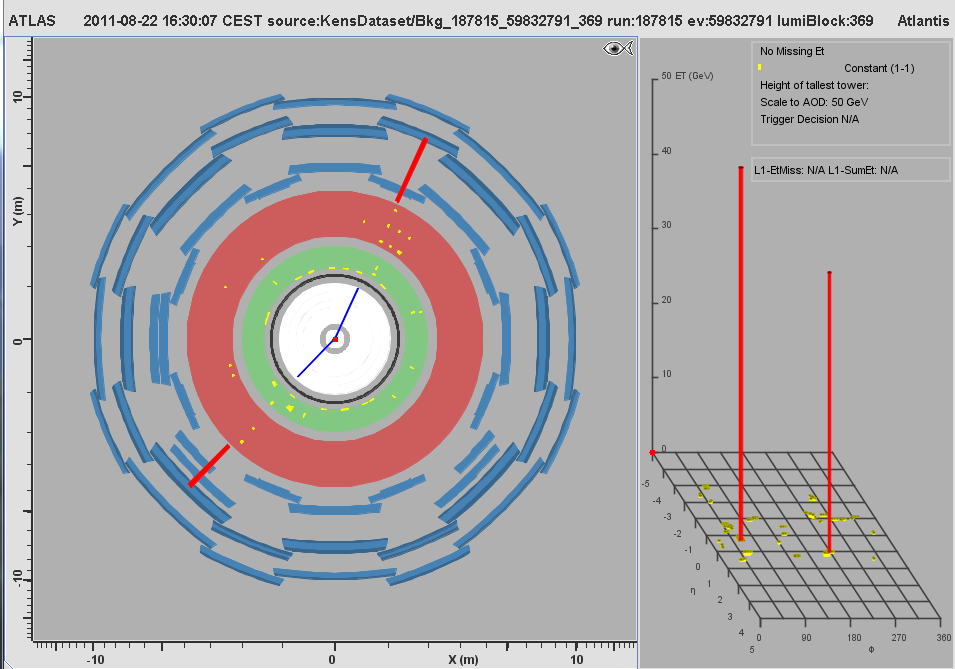 MC Event #122
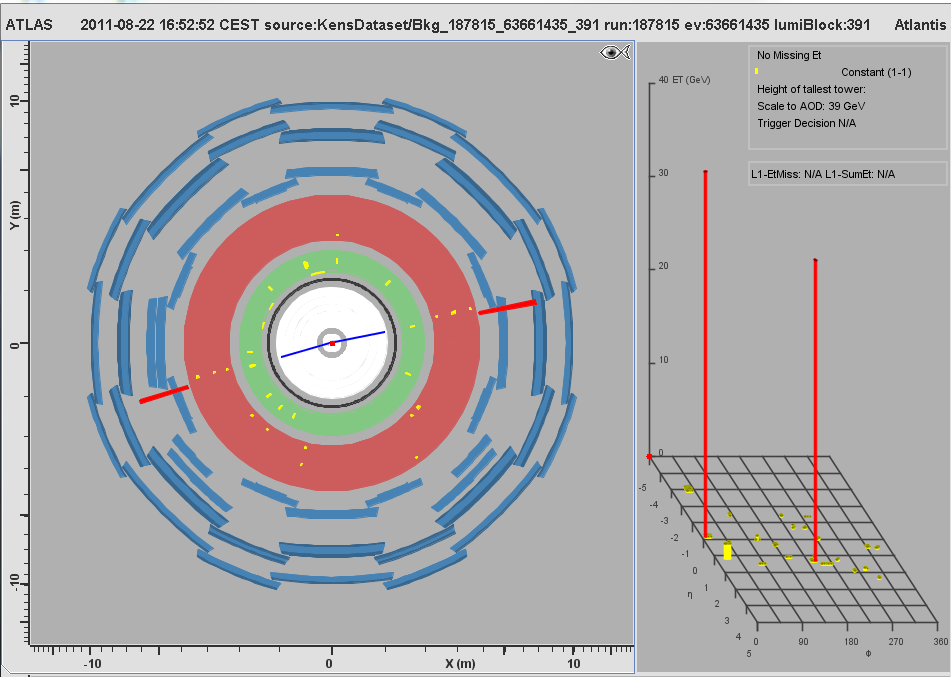 MC Event #123
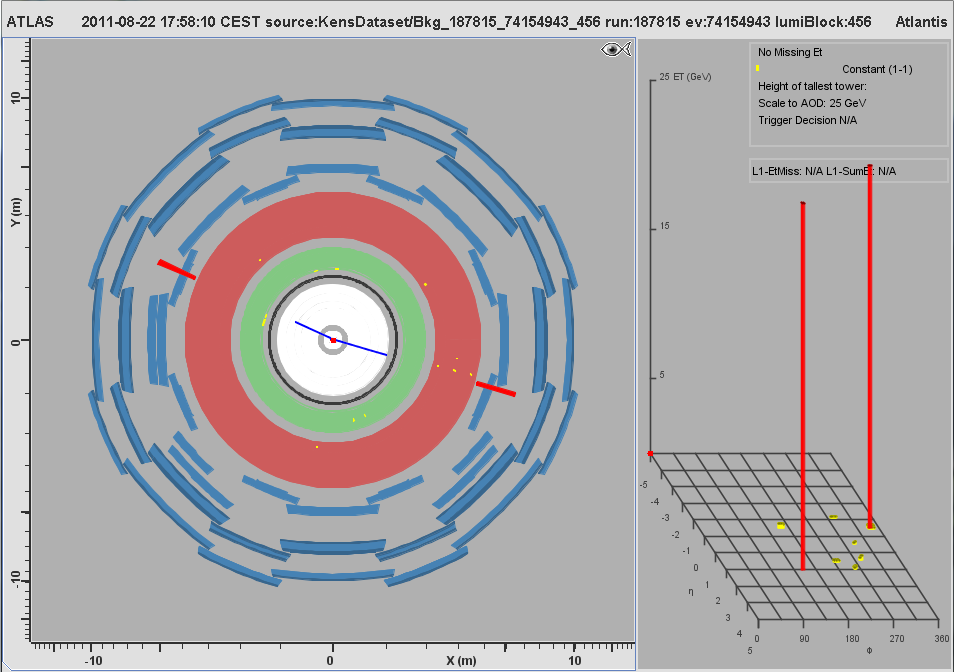 MC Event #124
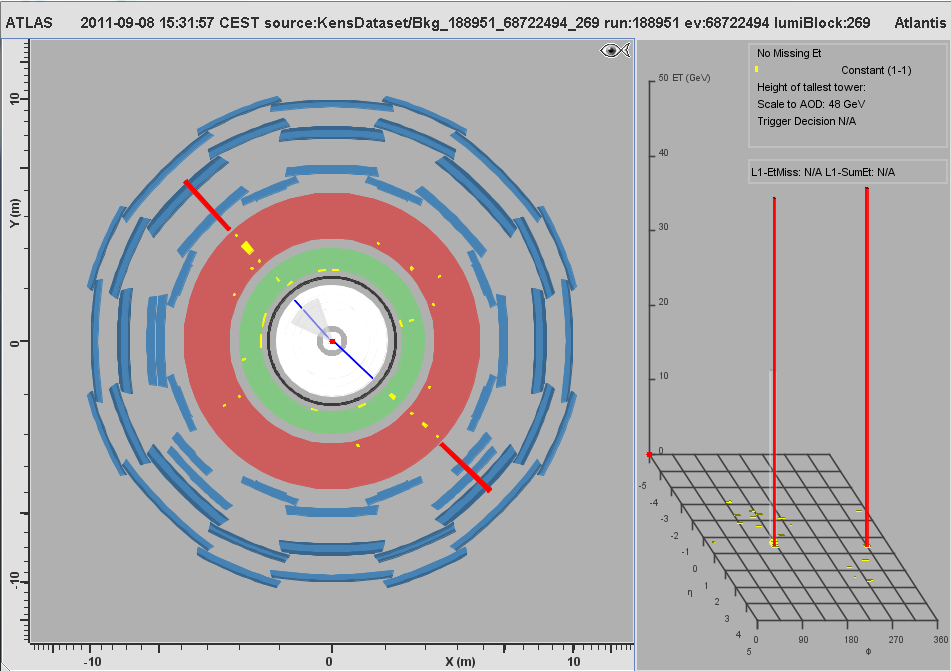 MC Event #125
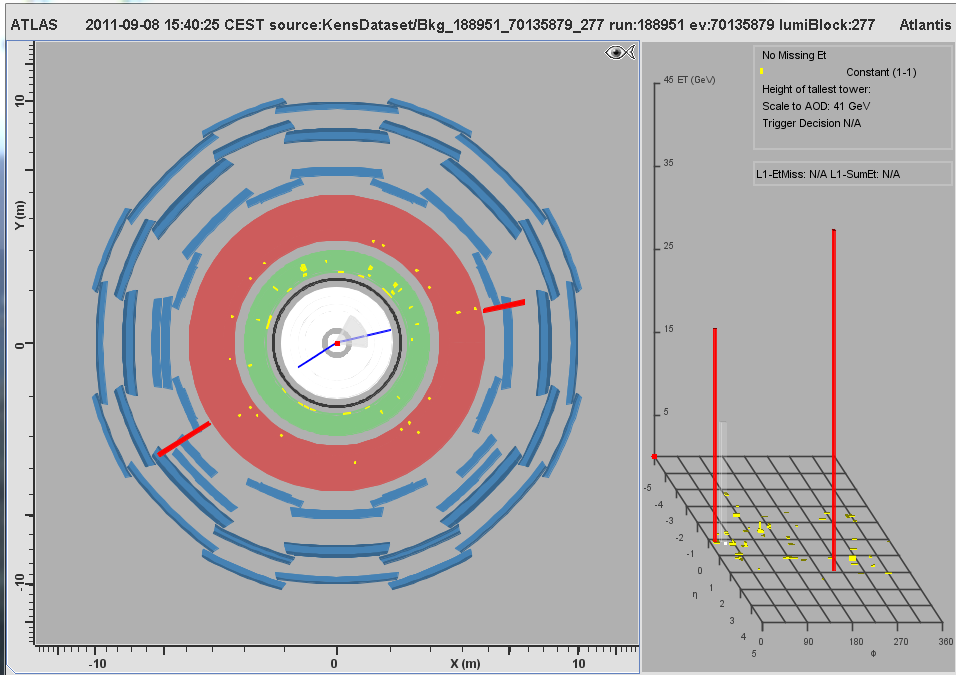 MC Event #126
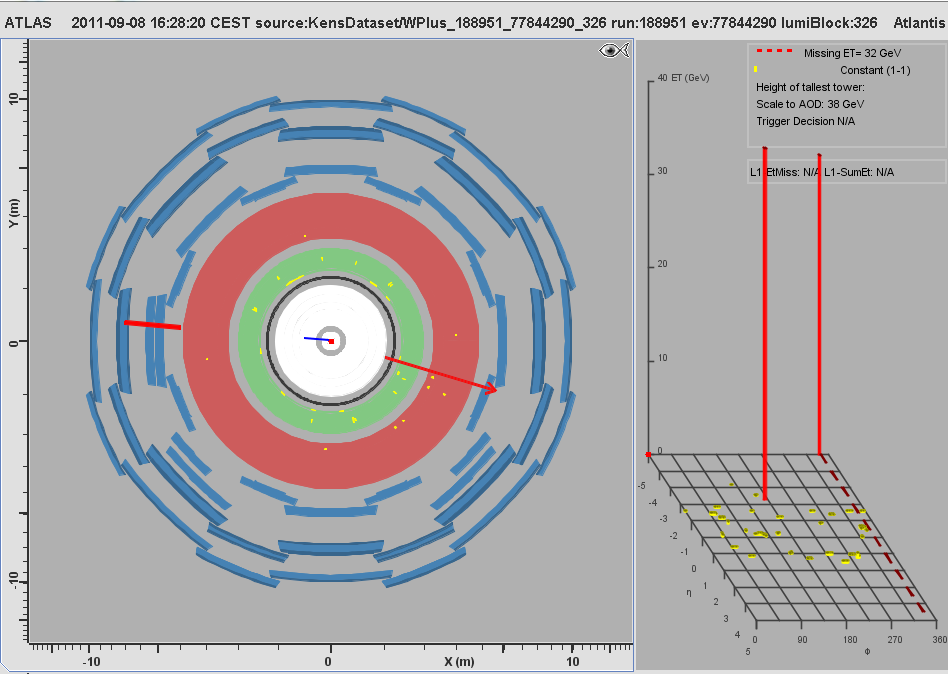 MC Event #127
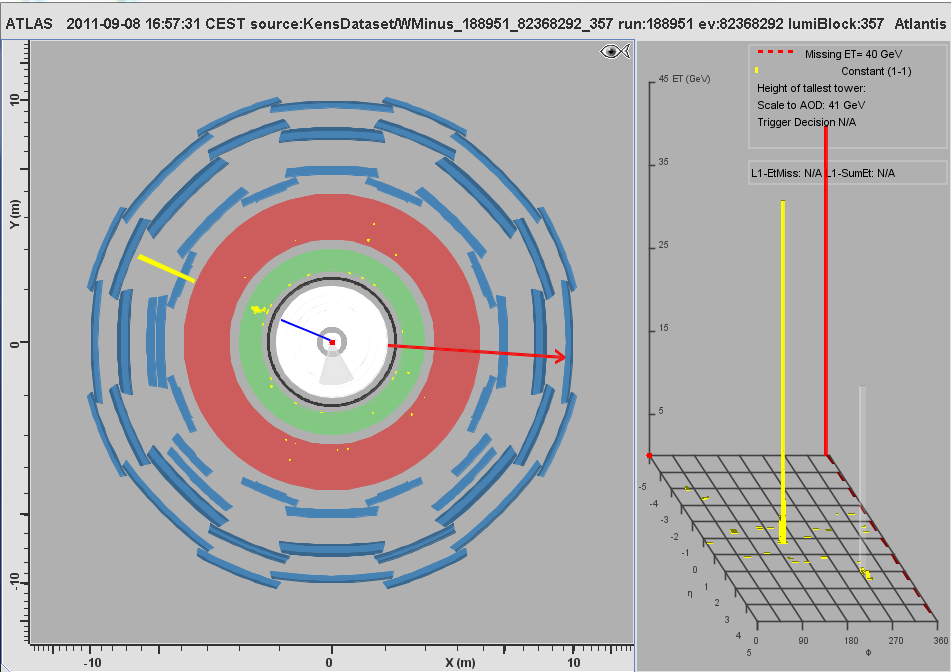 MC Event #128
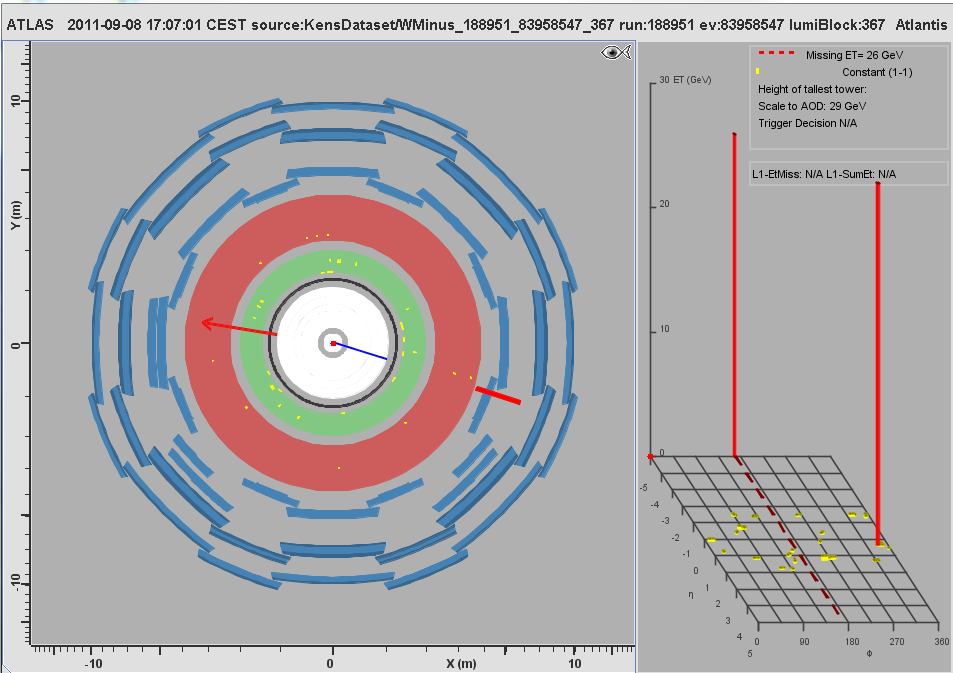 MC Event #129
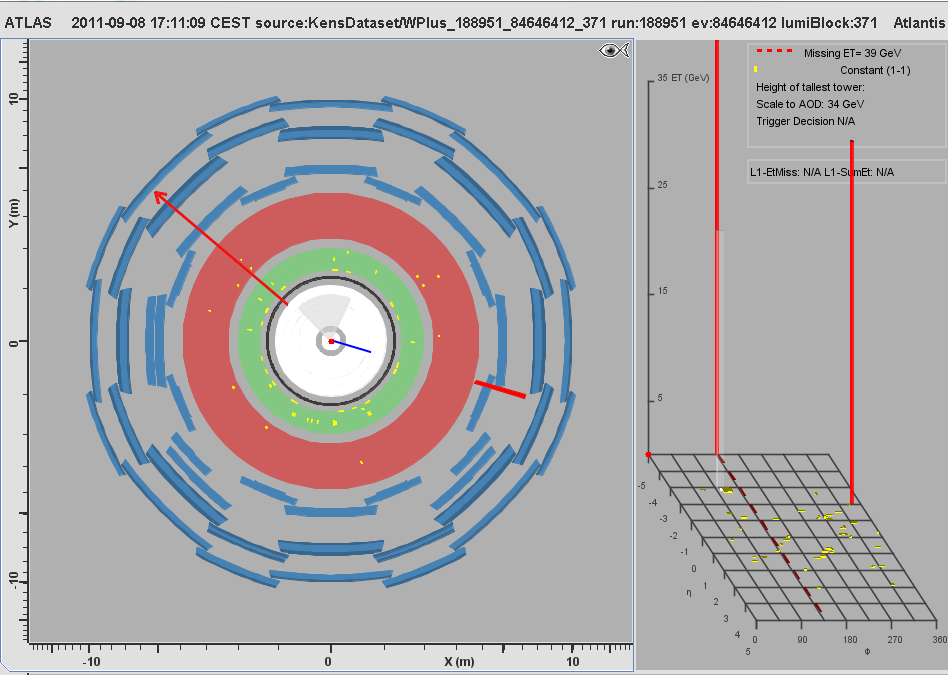 MC Event #130
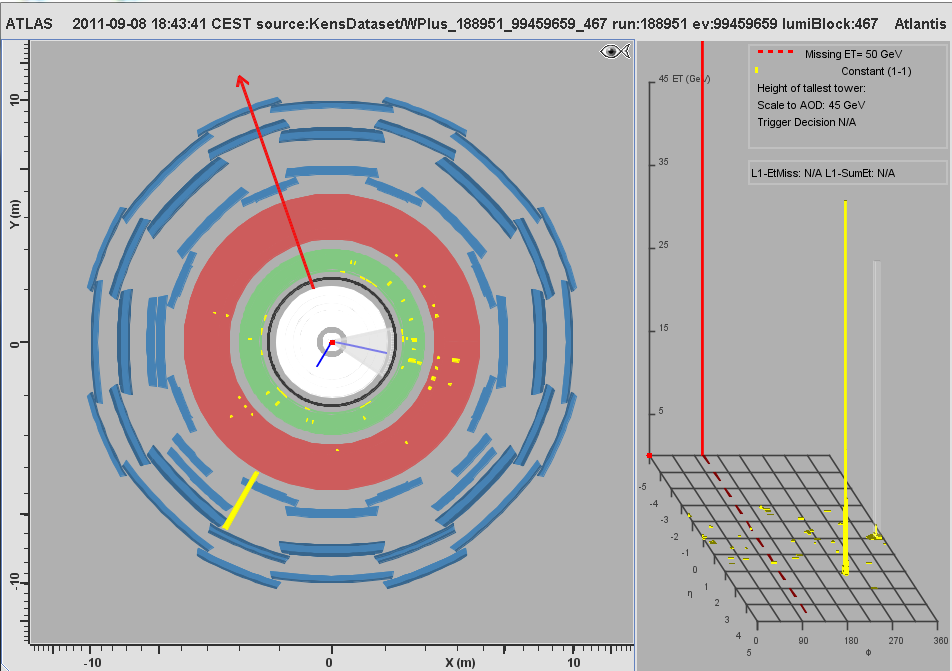 MC Event #131
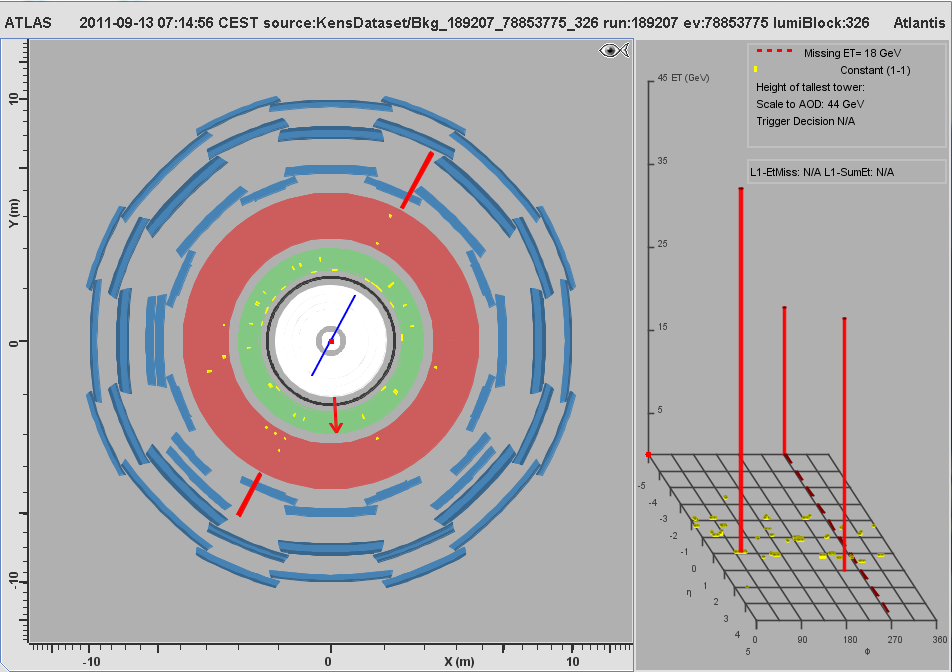 MC Event #132
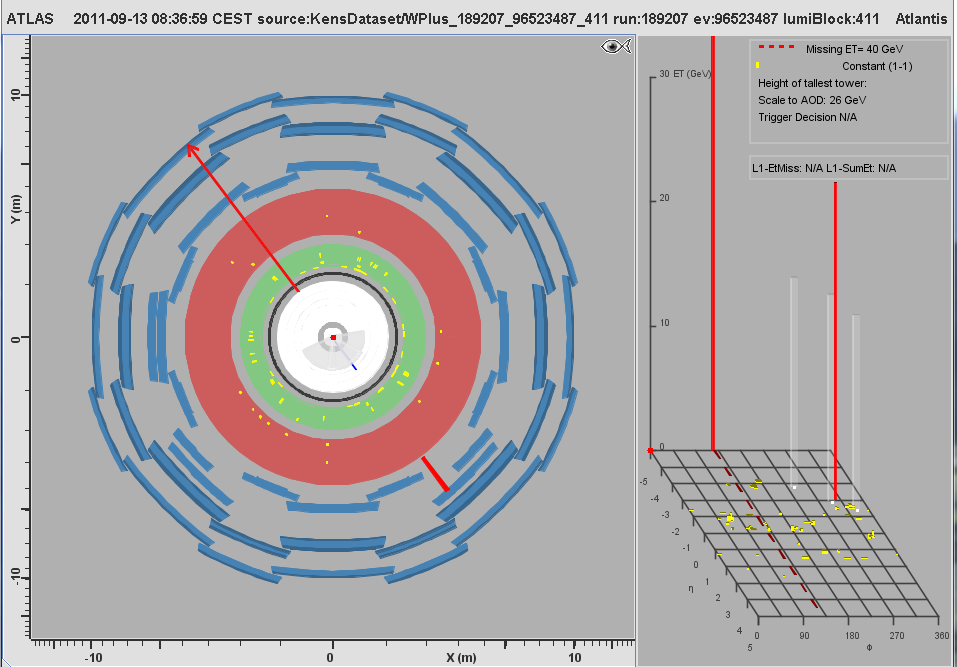 MC Event #133
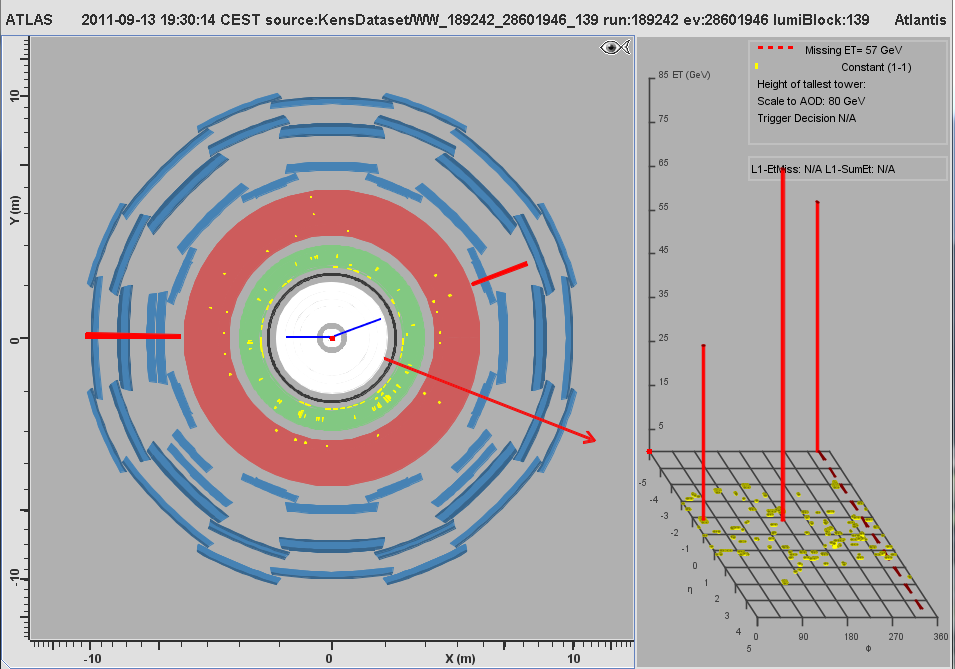 MC Event #134
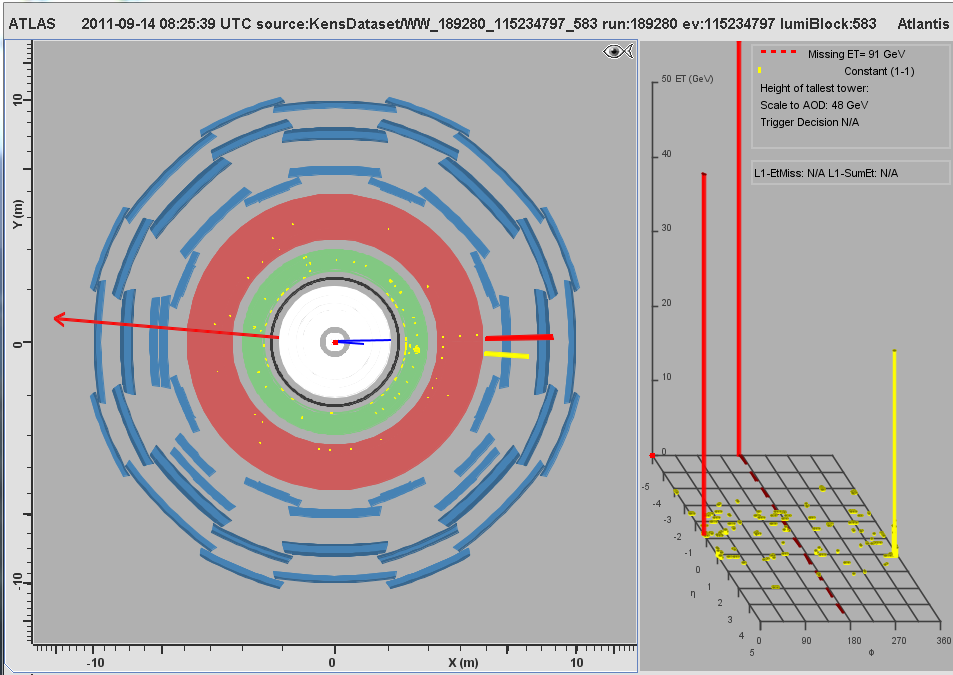 MC Event #135
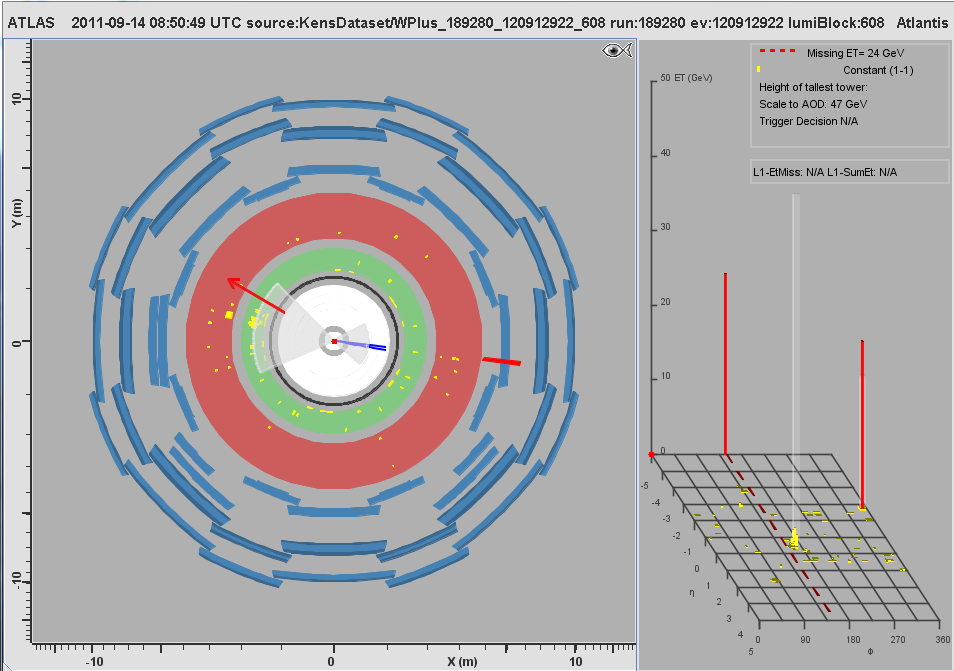 MC Event #136
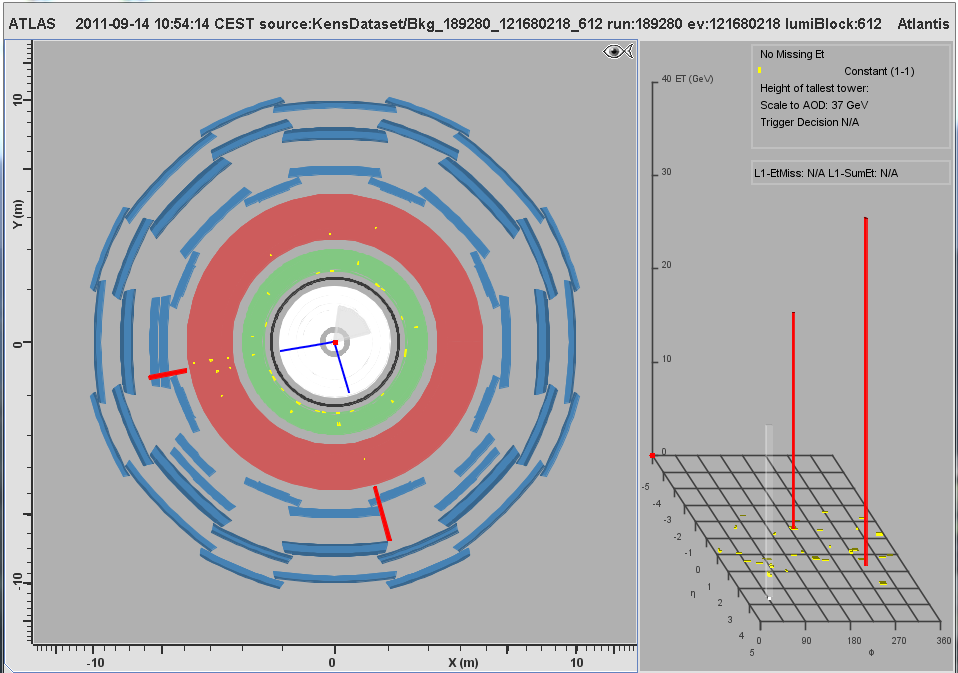 MC Event #137
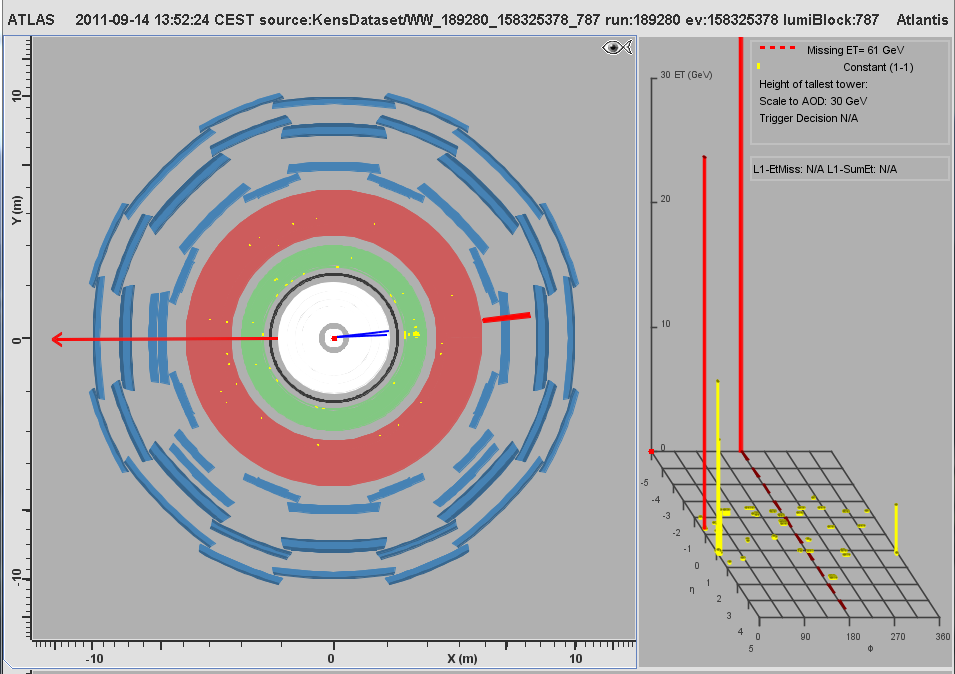 MC Event #138
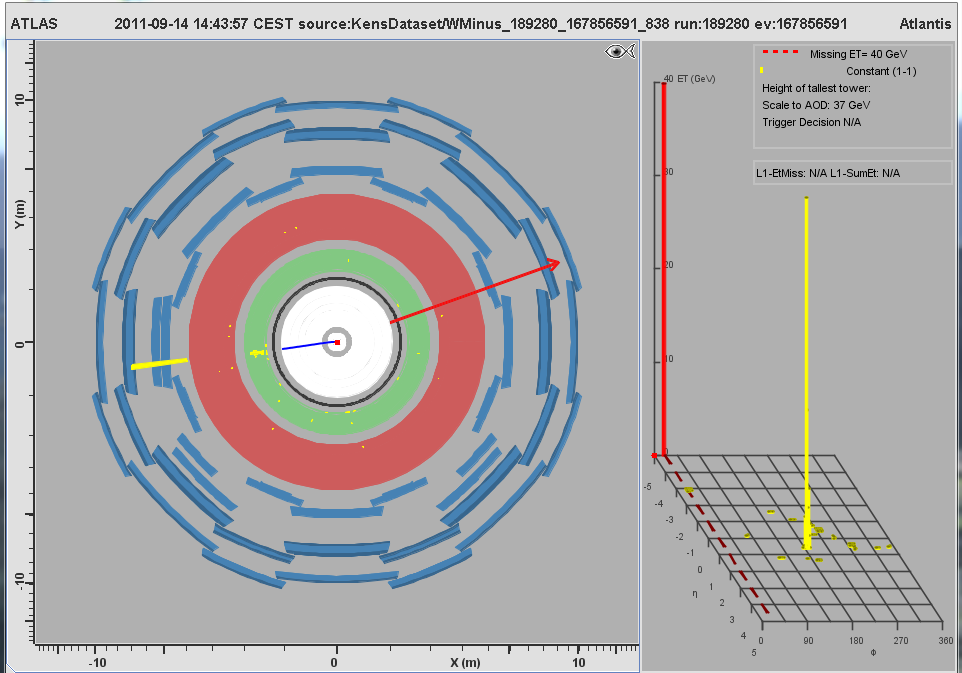 MC Event #139
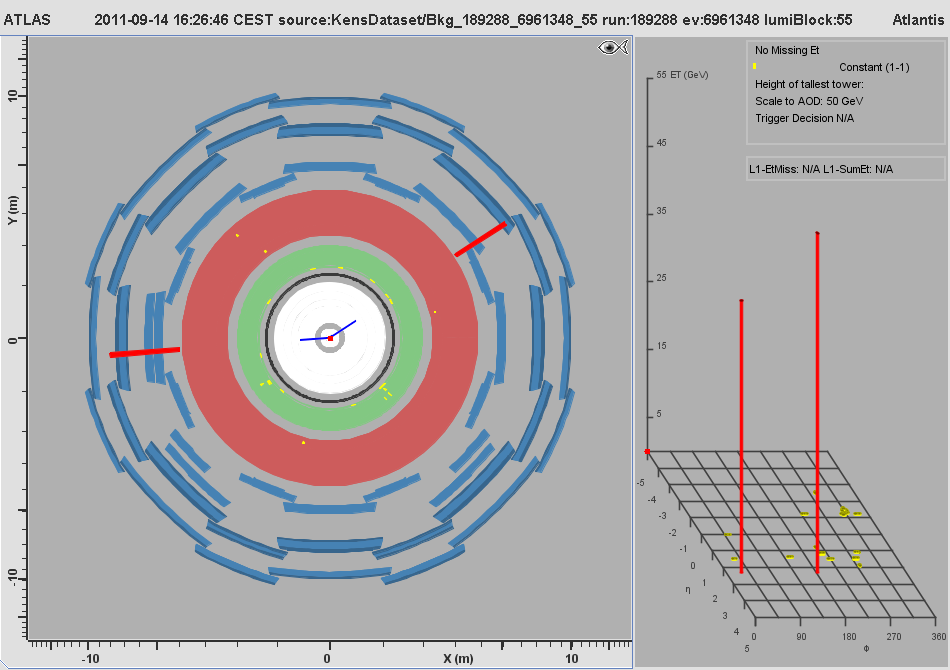 MC Event #140
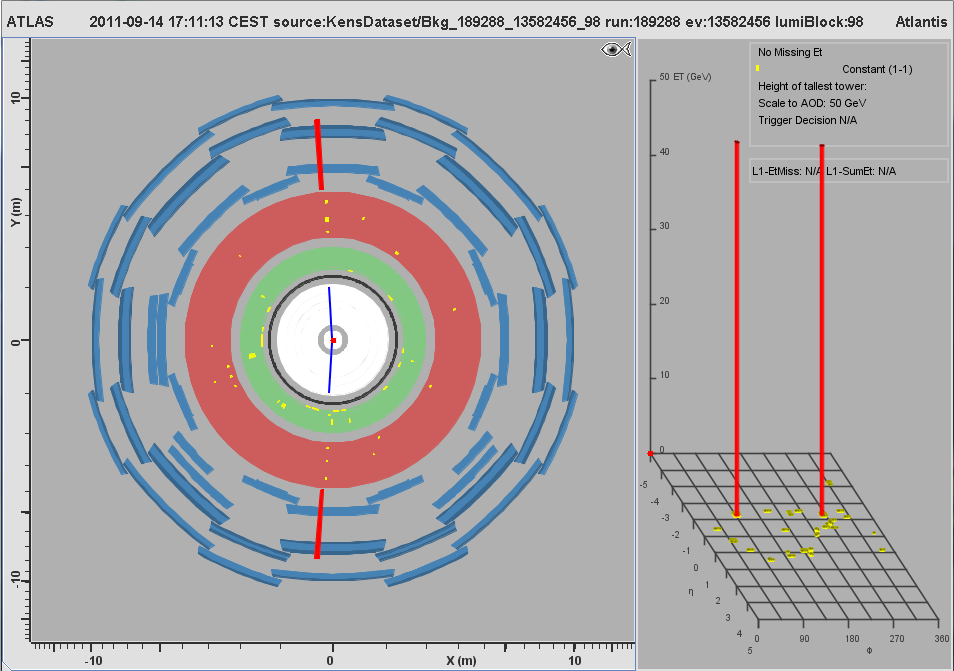 MC Event #141
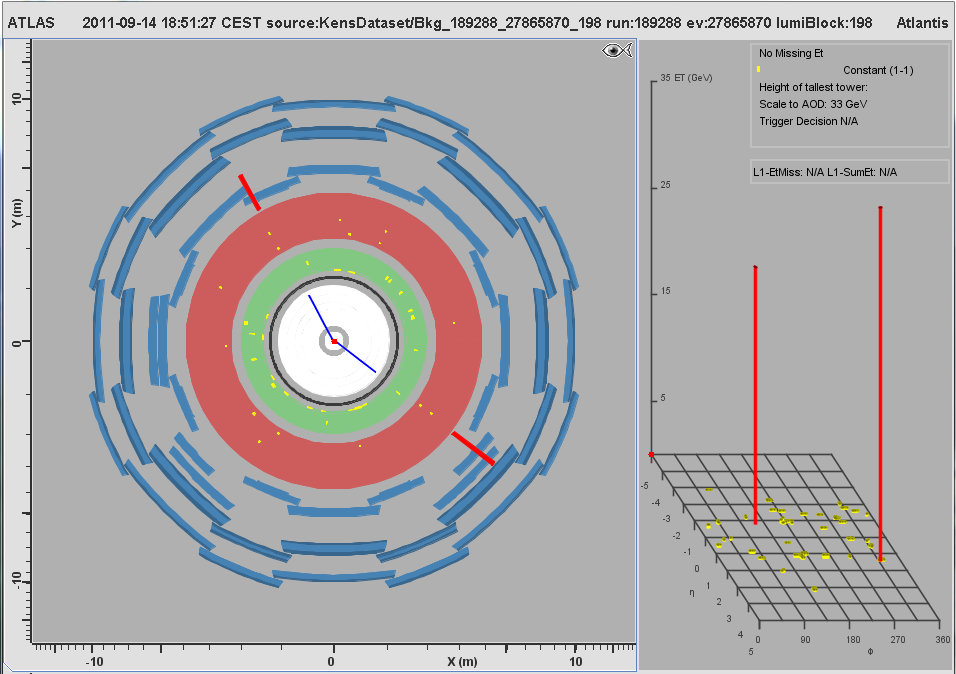 MC Event #142
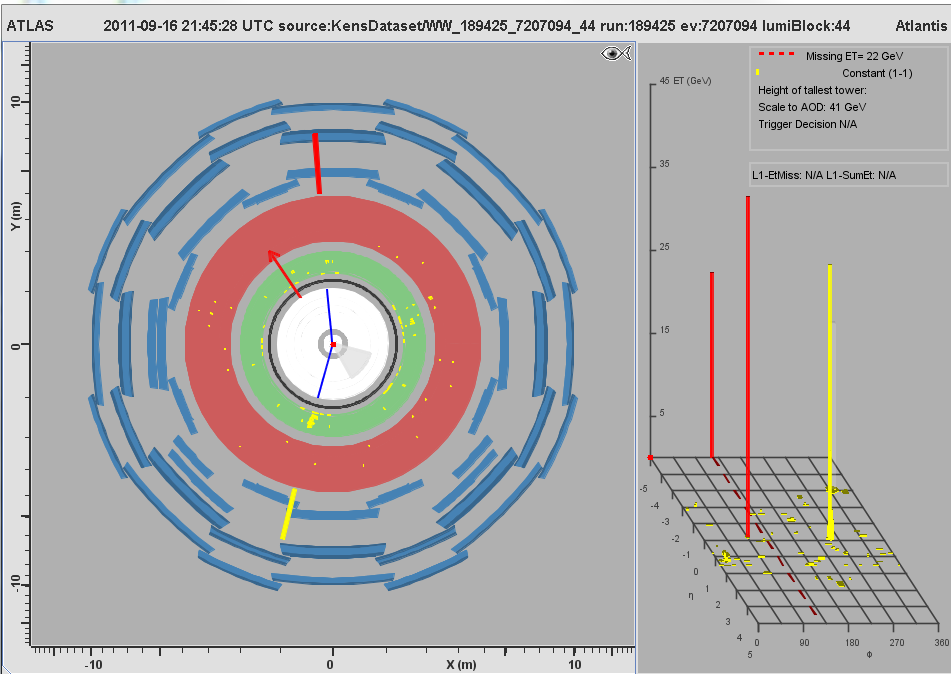 MC Event #143
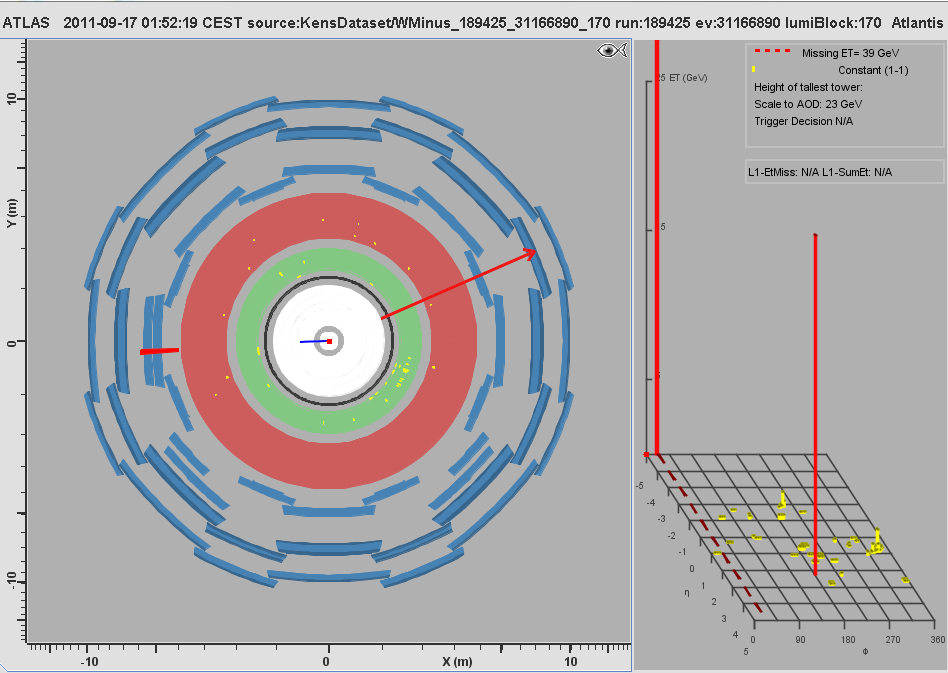 MC Event #144
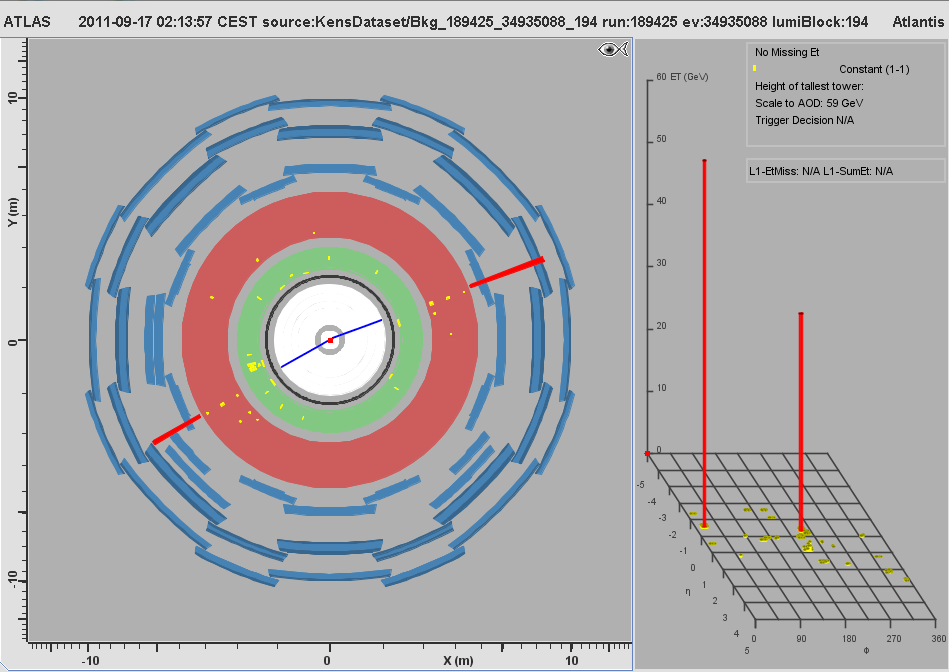 MC Event #145
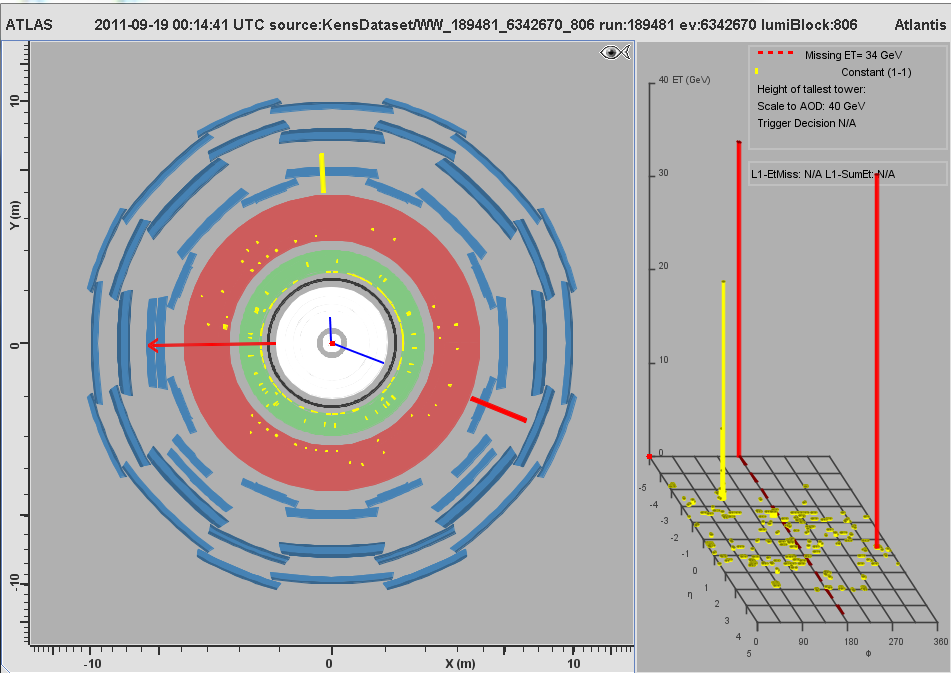 MC Event #146
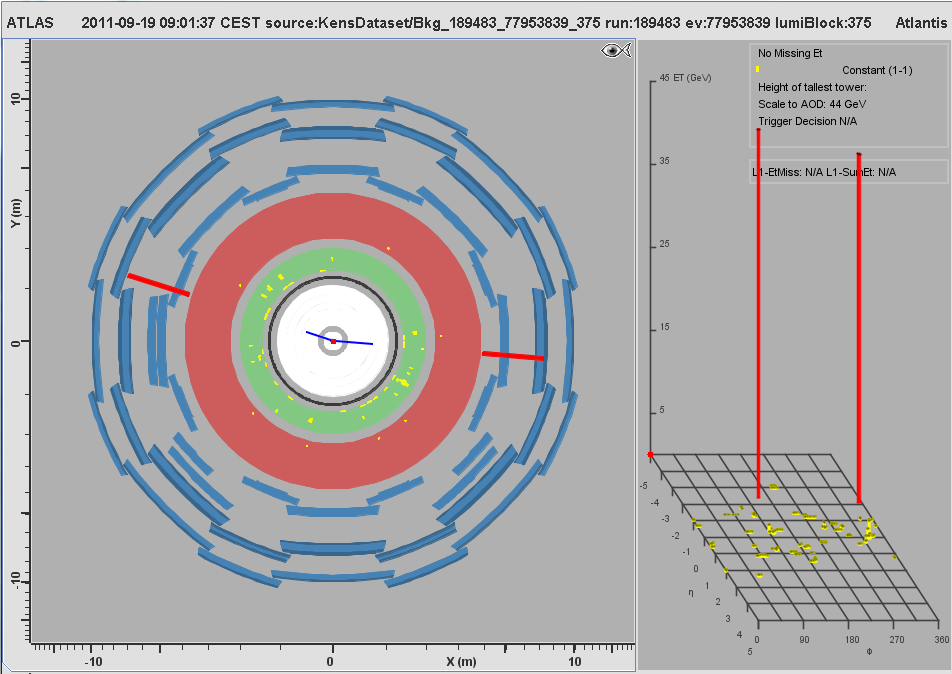 MC Event #147
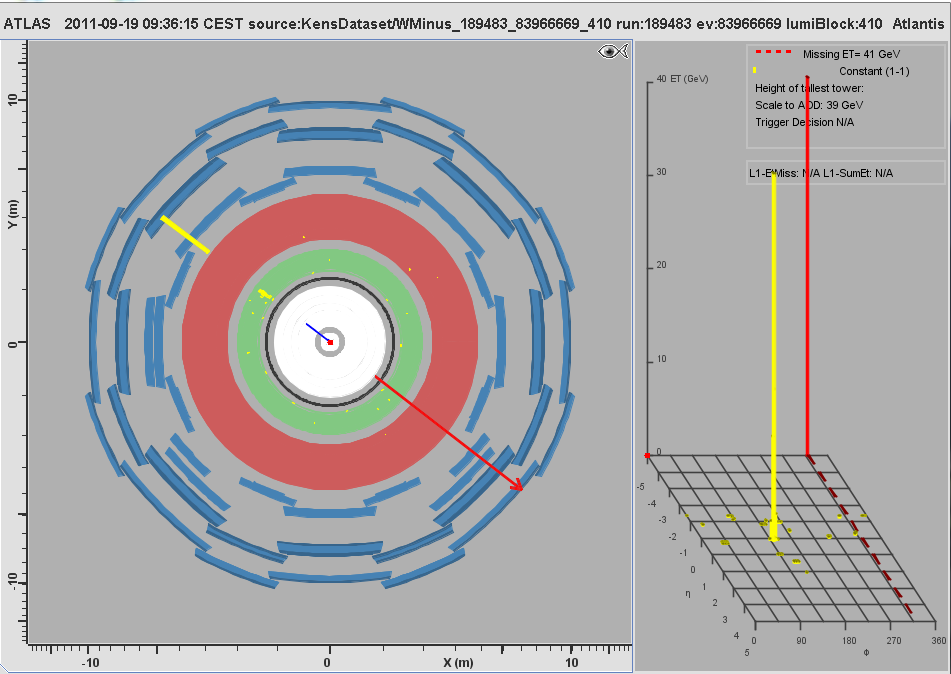 MC Event #148
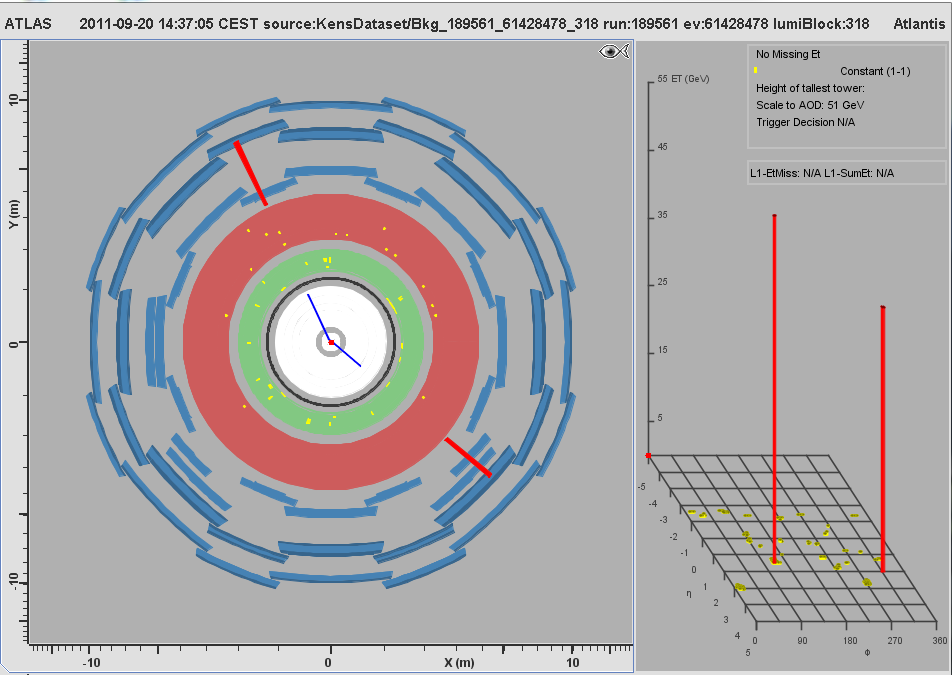 MC Event #149
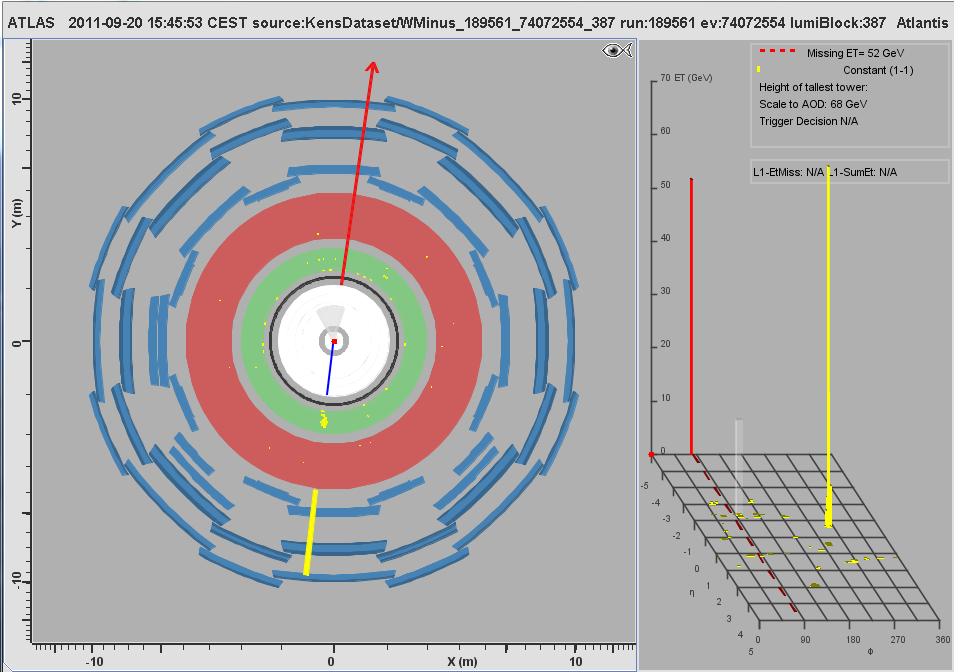 MC Event #150
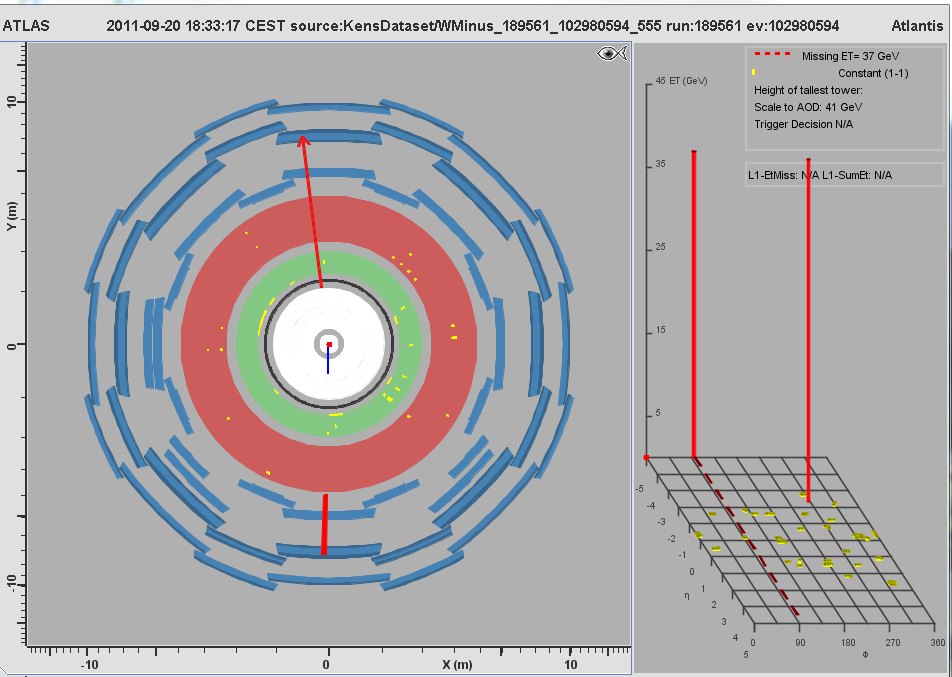 MC Event #151
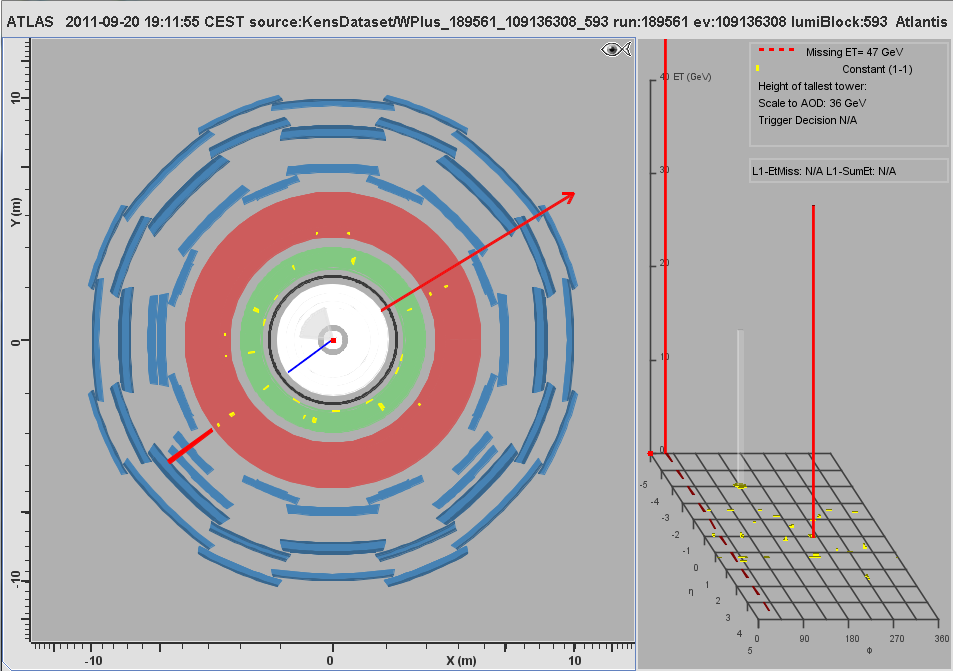 MC Event #152
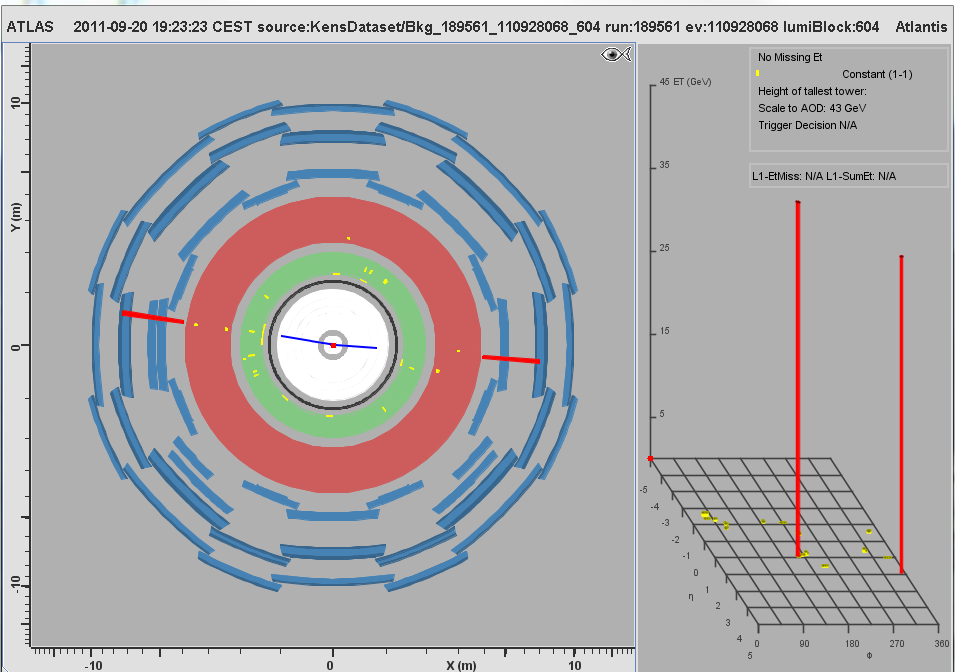 MC Event #153
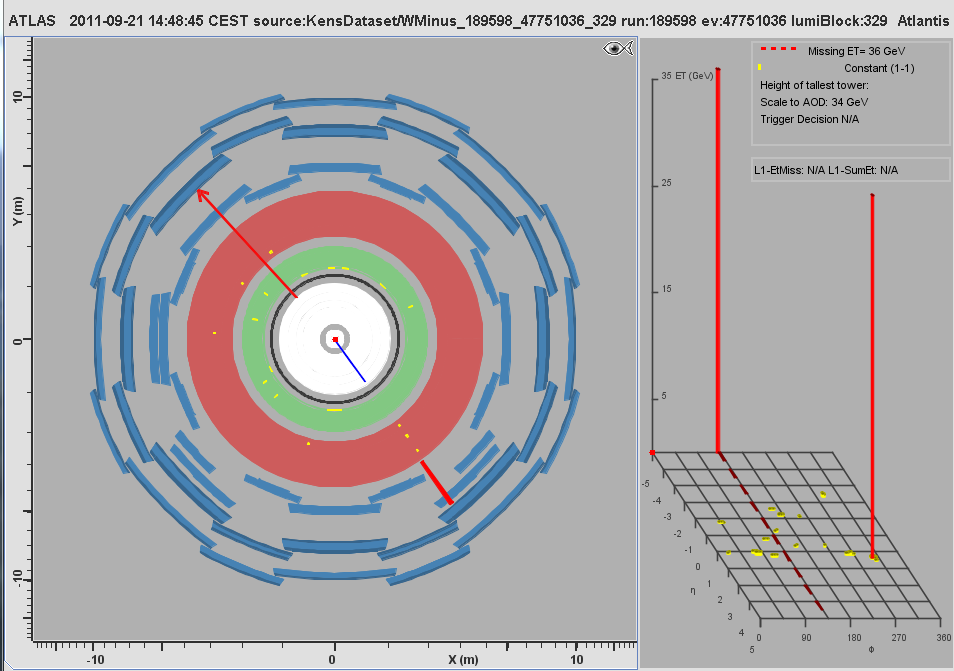 MC Event #154
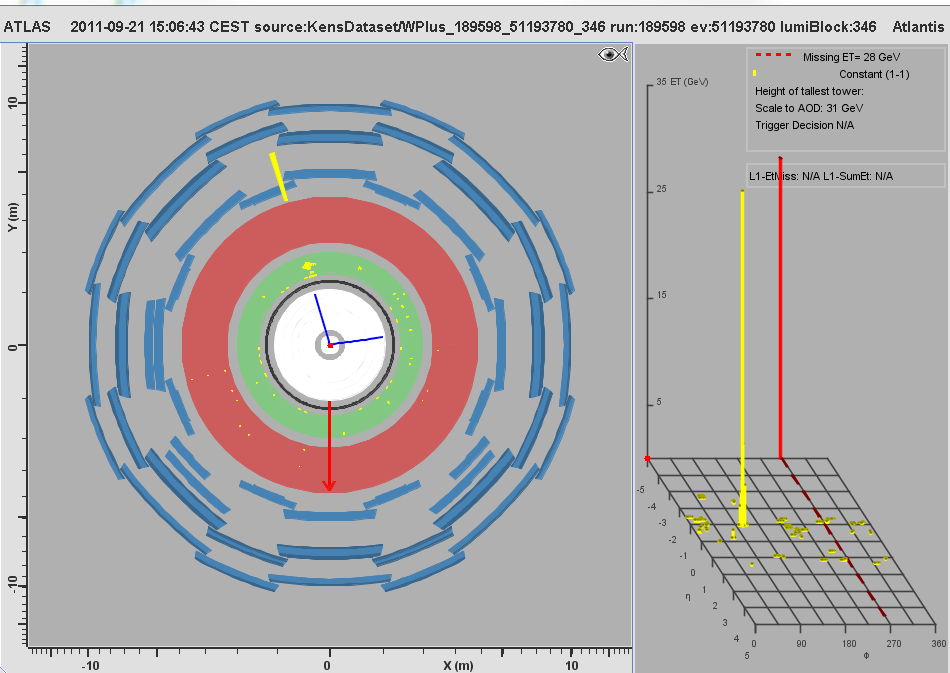 MC Event #155
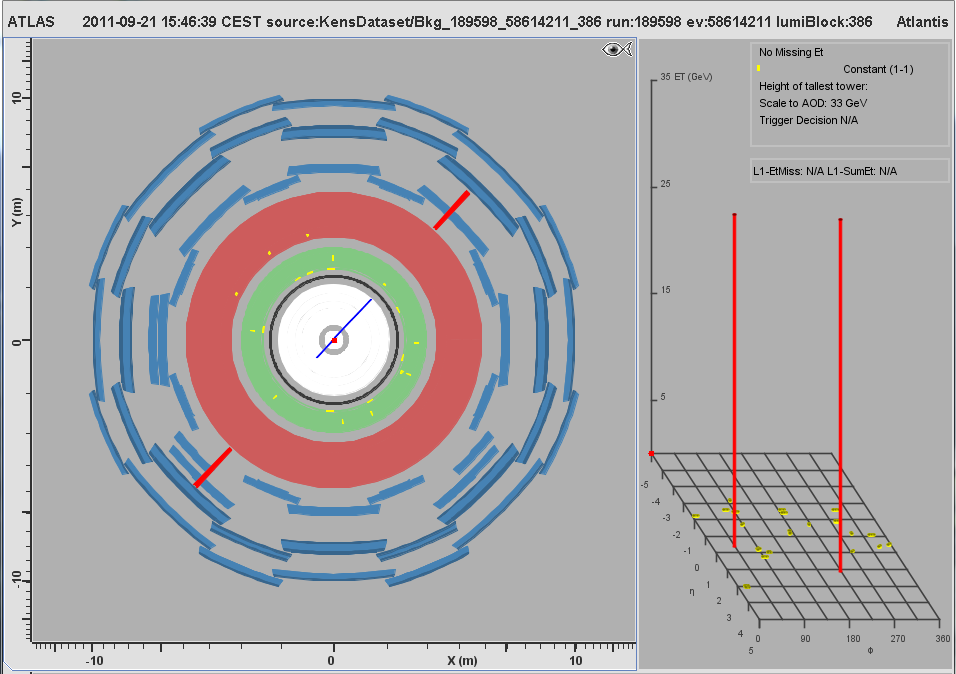 MC Event #156
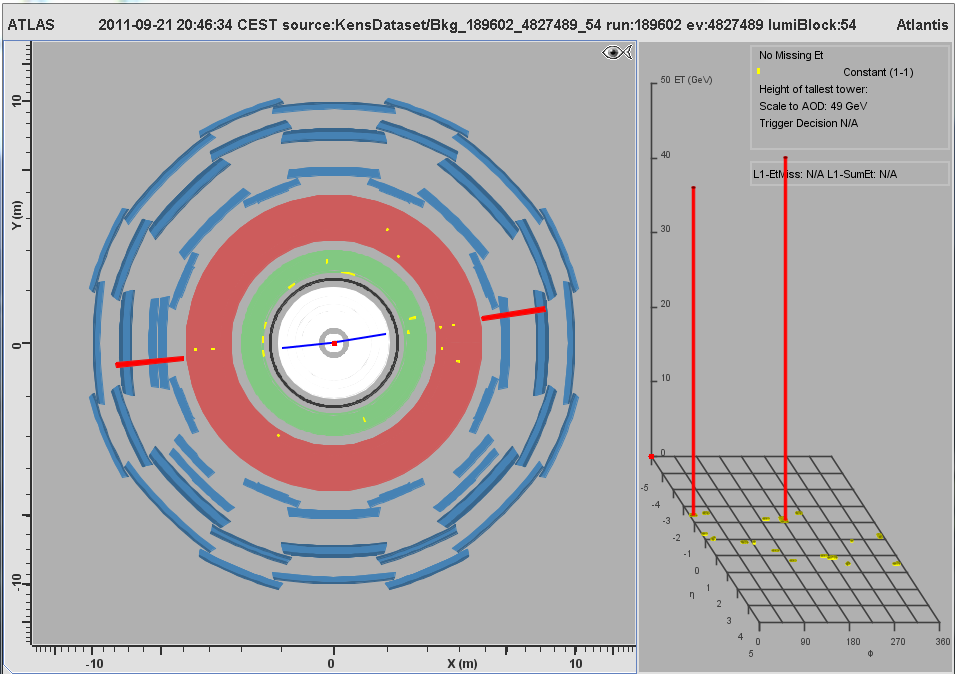 MC Event #157
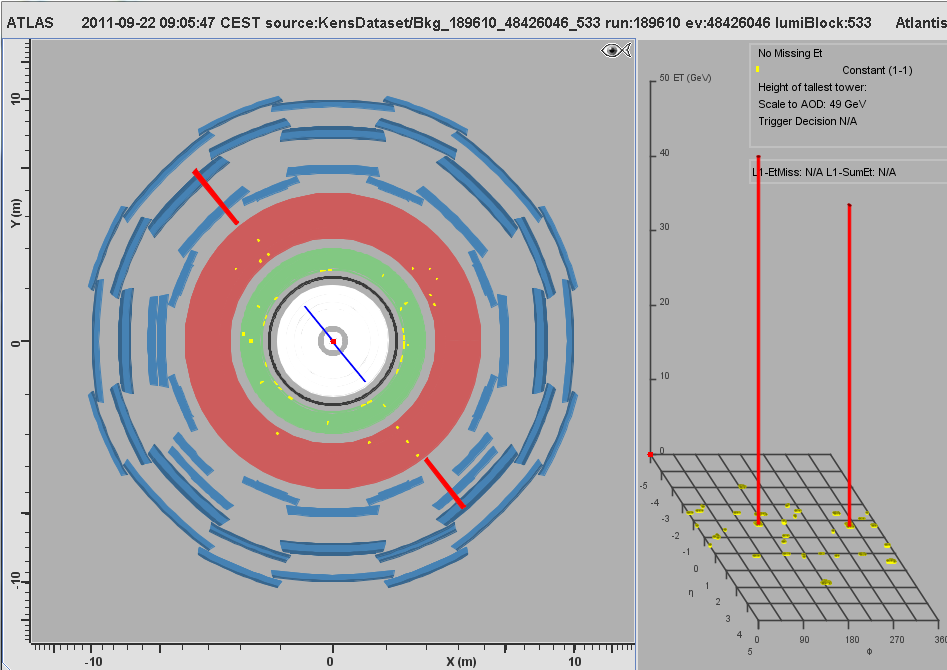 MC Event #158
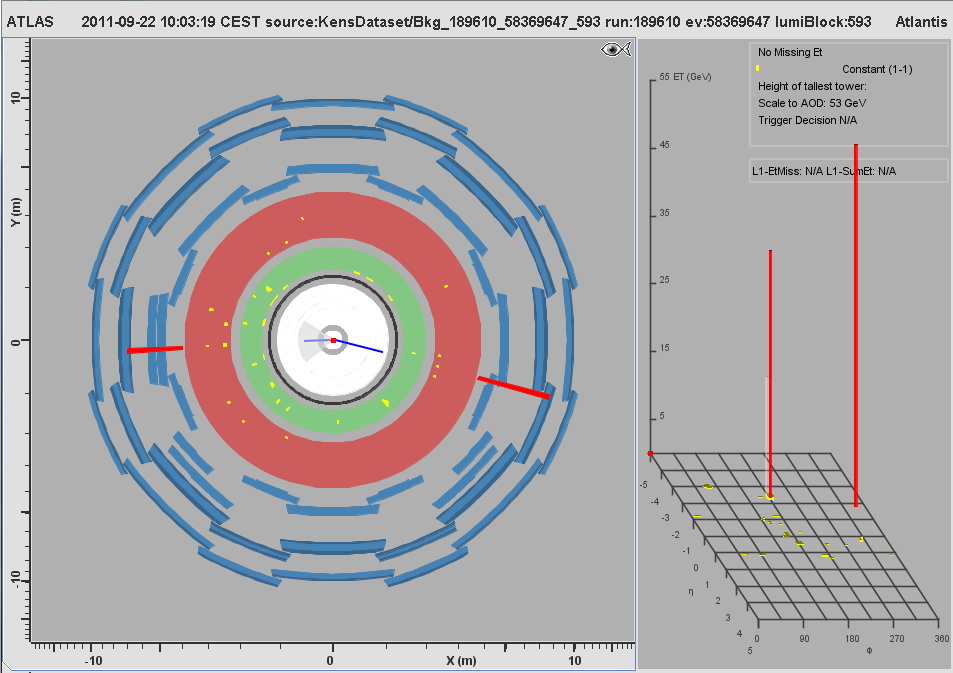 MC Event #159
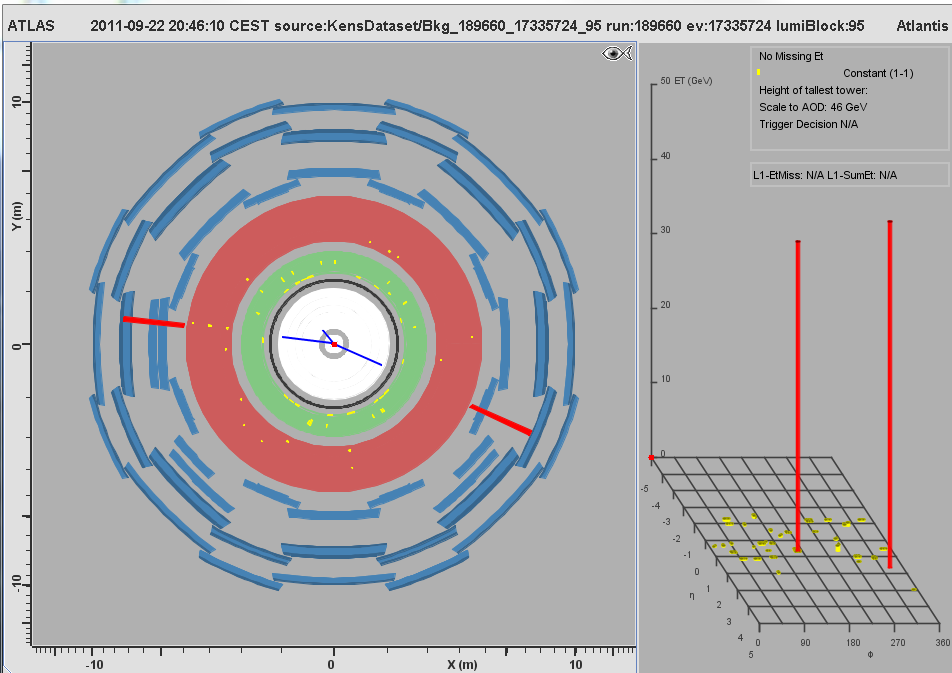 MC Event #160
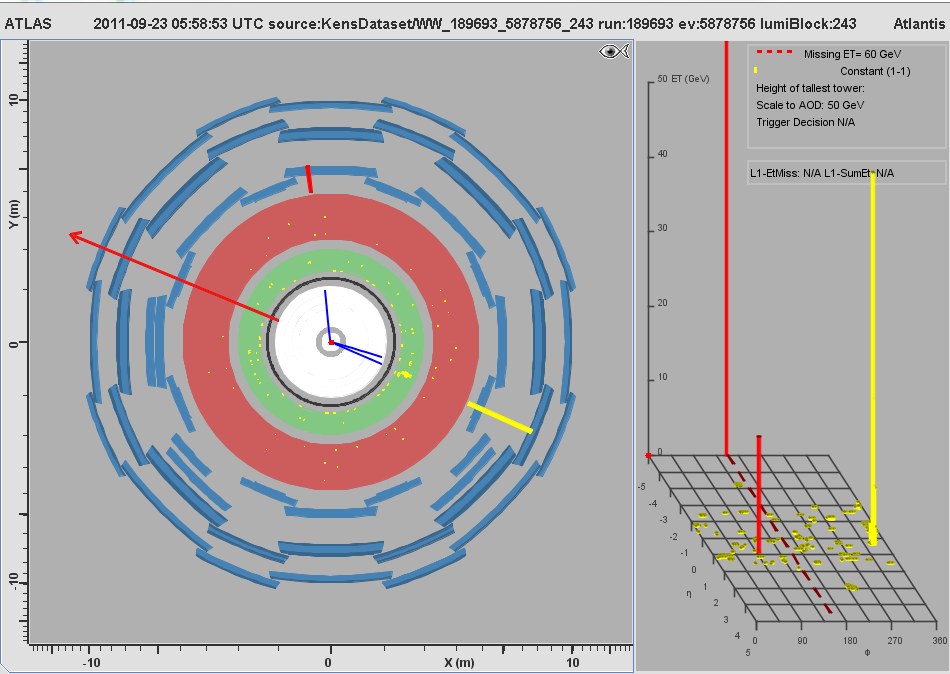